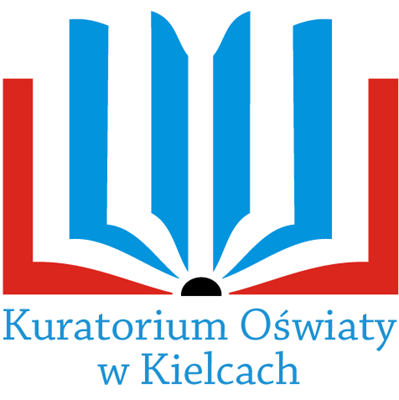 Kompetencje jutra w szkołach województwa świętokrzyskiego
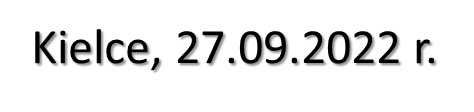 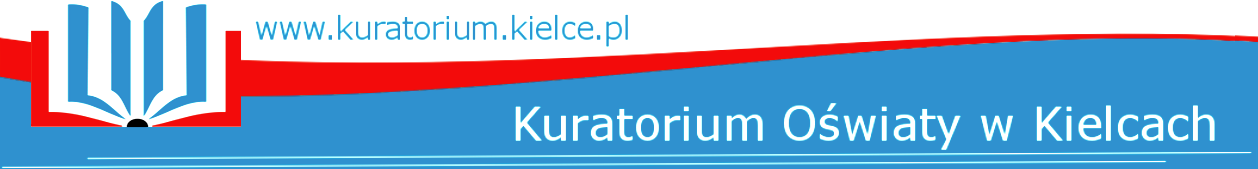 Kompetencje
zakres wiedzy, umiejętności i doświadczenia.
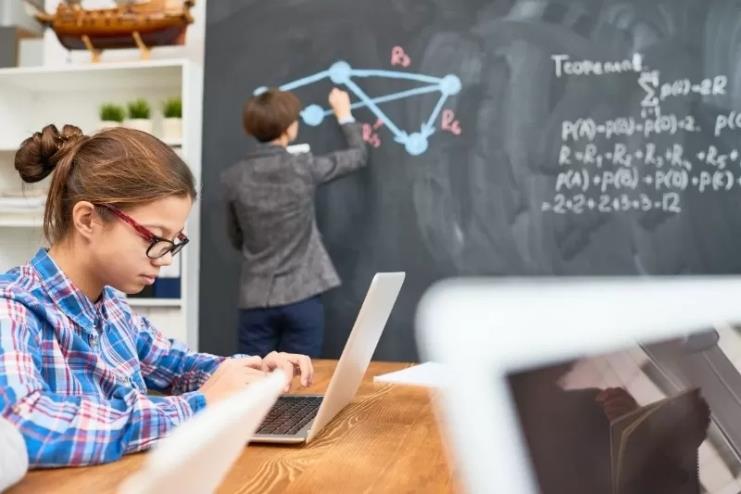 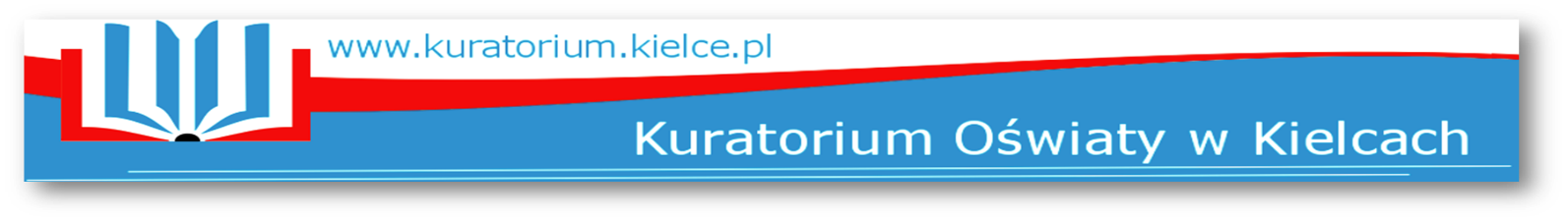 Kompetencje są celem edukacji na wszystkich jej poziomach i we wszystkich formach. Stanowią zbiór, na który składają się:

przyswojona wiedza – zbiór faktów, praw, teorii, zasad i doświadczeń,
umiejętności – zdolność/gotowość do wykorzystania wiedzy w praktyce,
kompetencje społeczne – zdolność do projektowania i kształtowania własnego rozwoju w życiu społecznym i zawodowym.

Kompetencje ogólne wiążą się przede wszystkim z rozwojem intelektualnym,                       z szeroko rozumianym wprowadzeniem w świat nauk humanistycznych i społecznych, ścisłych, przyrodniczych, a w rezultacie z przygotowaniem młodych osób do podjęcia studiów na wyższych uczelniach.
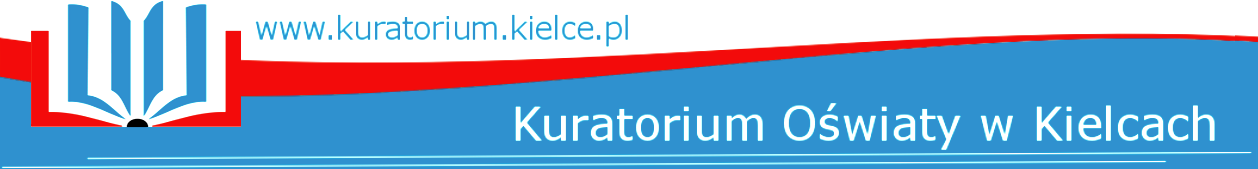 Osoba kompetentna to osoba, której postawa świadczy o tym, że potrafi we właściwy sposób wykorzystać posiadaną wiedzę w celu wykonania jakiegoś zadania lub rozwiązania problemu.
Istnieje wiele typologii kompetencji. Jedną z nich jest popularny podział na kompetencje twarde i miękkie:

Kompetencje twarde – to wiedza oraz umiejętności potrzebne do wykonywania określonej pracy, np. znajomość języków obcych, czy znajomość obsługi komputera.
Kompetencje miękkie – to umiejętności psychospołeczne, np. komunikatywność, kreatywność, dynamizm działania, czy elastyczność.

Obecnie dla pracodawców coraz większe znaczenie mają jednak kompetencje miękkie. Dlaczego? Ponieważ to one odpowiadają za nasze nastawienie do pracy, styl współpracy z innymi, chęć zdobywania nowej wiedzy, czy sposób radzenia sobie z przeszkodami.
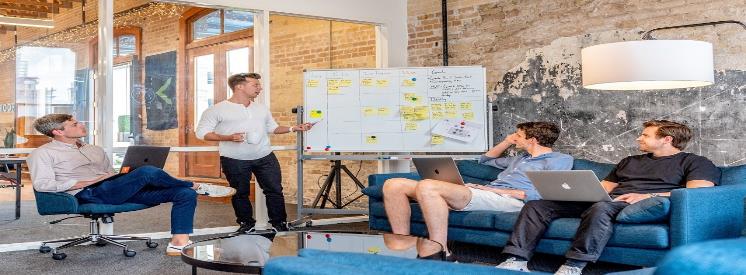 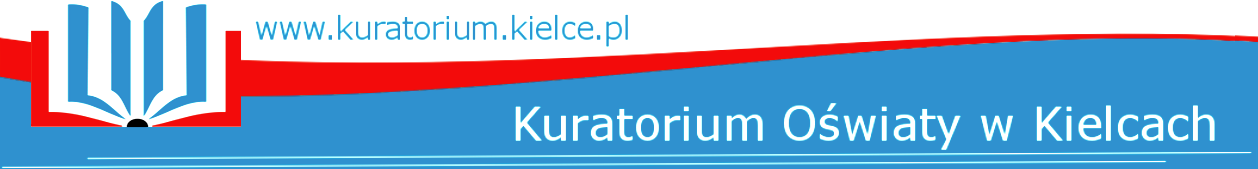 KOMPETENCJE MIĘKKIE - PRZYKŁADY
Innowacja i kreatywność
Zdolność do samodzielnego uczenia się
Rozwiązywanie problemów
Empatia
Zaangażowanie
Inicjatywa
Odpowiedzialność
Organizacja i planowanie
Zorientowanie na wyniki
Komunikatywność
Zarządzanie międzykulturowe i zarządzanie różnorodnością
Przywództwo
Praca zespołowa
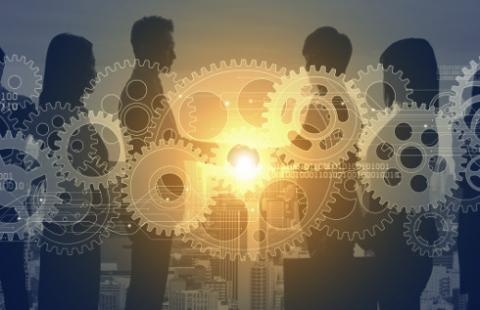 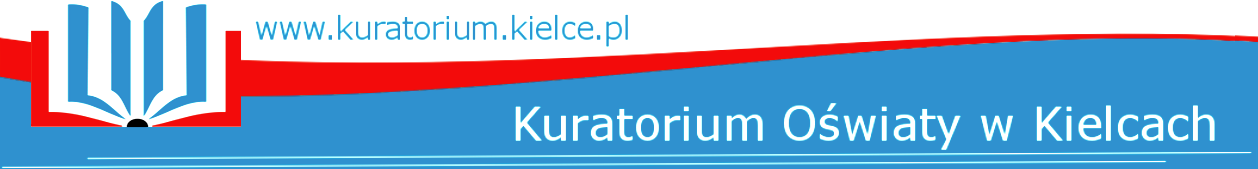 Wybrane przykłady umiejętności twardych:
znajomość języków obcych,
wiedza specjalistyczna,
umiejętność obsługi programów np. pakietu Adobe,
prawo jazdy,
obsługa kasy fiskalnej,
umiejętność kontroli stanu technicznego zespołów mechanicznych oraz wymiany zużytych elementów takich jak: oleje, płyny, filtry,
umiejętność organizacji przyjęć weselnych, tworzenia dekoracji, planowania uroczystości,
tworzenie plakatów, haseł reklamowych, stron internetowych.
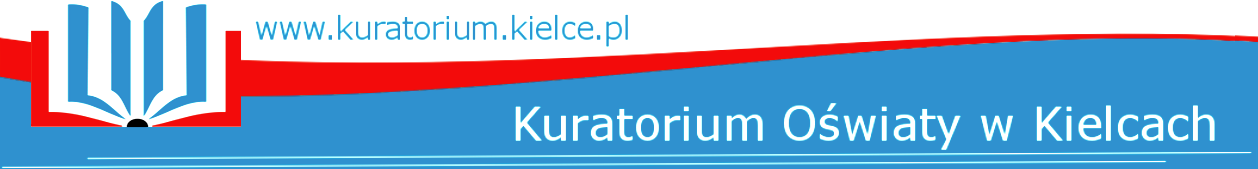 Kompetencje przyszłości to przykładowo interdyscyplinarność, kreatywność, krytyczne myślenie, rozwiązywanie problemów i umiejętność pracy zespołowej. Pracę zespołową powinnam wymienić na pierwszym miejscu, bo, jak wynika z wielu badań, najwięcej uczymy się wzajemnie od siebie - zarówno, jeśli chodzi o rówieśników, jak i w relacjach międzypokoleniowych. 


Projekty, które są już realizowane i będą realizowane w przyszłości pod hasłem cyfryzacji i rozwoju kompetencji przyszłości mają na celu przygotowanie młodzieży i dostosowanie jej kompetencji do rynku pracy, nie tylko do konkretnych zawodów -  bo te się będą zmieniały.
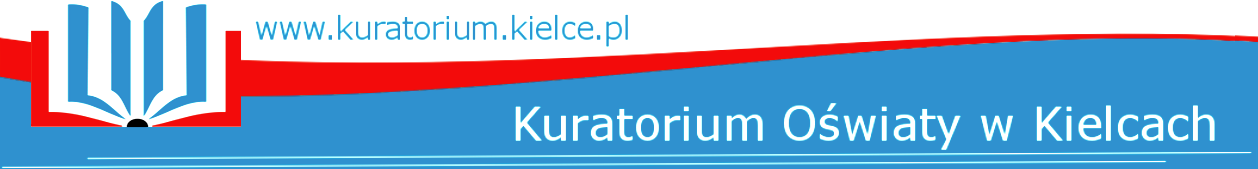 Wsparcie szkół w realizacji kompetencji jutra:
Wdrożenie do szkół programów ministerialnych wspierających realizację kompetencji jutra:
Program „ Aktywna Tablica”
Program „ Laboratoria Przyszłości”
Branżowe Centra Umiejętności ( które maja być powołane w niedalekiej przyszłości)
Inne programy tj.
Erazmus +
e- Twining 
 Platformy: Moodle czy Microsoft Teams
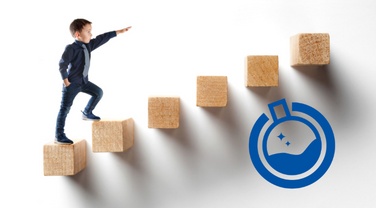 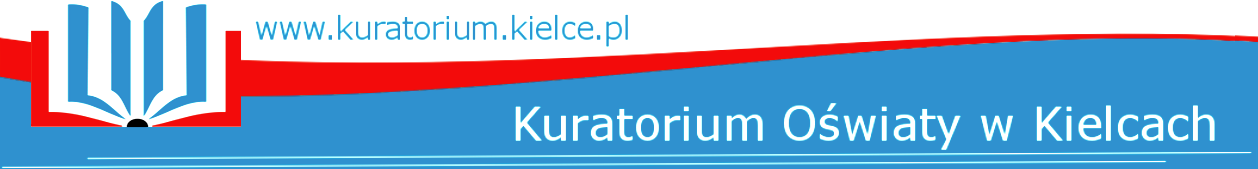 Działania Świętokrzyskiego Kuratora Oświaty
Projekt „Matematyka bez poprawki”
Powołanie Powiatowych Punktów Doradztwa Edukacyjno-Zawodowego
I Świętokrzyska Olimpiada Przedszkolaka
Rada Dyrektorów Szkół Zawodowych przy Świętokrzyskim Kuratorze Oświaty
Dwujęzyczność w szkołach
 Program wsparcia psychologiczno-pedagogicznego dla uczniów i nauczycieli
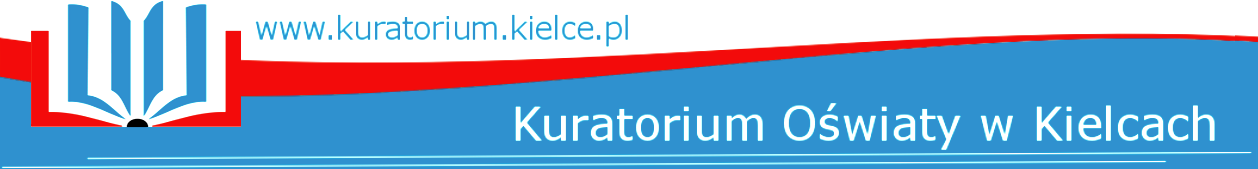 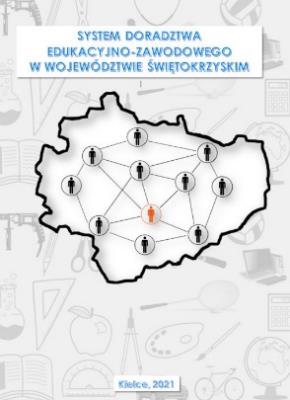 PUNKTY DORADZTWA EDUKACYJNO-ZAWODOWEGO 
W WOJEWÓDZTWIE ŚWIĘTOKRZYSKIM
Wdrażanie działań w ramach Systemu Doradztwa Edukacyjno-Zawodowego zawartych w Świętokrzyskim Kalendarium na Rzecz Rozwoju Systemu Doradztwa Zawodowego
I Świętokrzyskie Forum dla doradztwa zawodowego „DORADZTWO ZAWODOWE PRZYSZŁOŚCI”.
Utworzenie w każdej szkole zakładki Szkolnego Kalendarium doradztwa zawodowego.
Seminarium naukowo-praktyczne „Zintegrowana Strategia Umiejętności 2030, czyli rola edukacji i doradztwa zawodowego w dobie rewolucji przemysłowej 4.0”.
22 Powiatowe Punkty Doradztwa Edukacyjno-Zawodowego
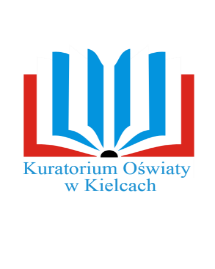 Program wsparcia psychologiczno-pedagogicznego dla uczniów i nauczycieli
Przeciwdziałając skutkom pandemii Ministerstwo Edukacji i Nauki realizuje Program wsparcia psychologiczno-pedagogicznego dla uczniów i nauczycieli. Program skierowany jest do dzieci i młodzieży ze szkół podstawowych i ponadpodstawowych, ich rodziców oraz nauczycieli i specjalistów szkolnych.
Działania w ramach programu: 
Diagnoza problemów uczniów, głównie w zakresie dobrostanu psychicznego - z terenu województwa świętokrzyskiego w badaniu wzięło udział 49 wytypowanych szkół/placówek: 33 szkoły podstawowe, 14 szkół ponadpodstawowych oraz 2 placówki. 
Bieżące wsparcie dzieci i młodzieży w odbudowywaniu relacji rówieśniczych. 
Szkolenia dla nauczycieli i specjalistów w ramach których zaprezentowane zostaną skuteczne metody pracy z uczniami doświadczającymi trudności.
W celu skutecznego realizowania Programu powołani zostali Koordynatorzy wsparcia Programu. Świętokrzyski Kurator Oświaty zainicjował opracowanie systemowego wsparcia psychologiczno-pedagogicznego dla uczniów, nauczycieli i rodzin w postaci Świętokrzyskiej Sieci Wsparcia Psychologiczno-Pedagogicznego szkół/placówek.
Podstawowymi filarami Sieci są: Punkty konsultacyjne oraz Koordynatorzy wsparcia psychologiczno-pedagogicznego w poszczególnych powiatach
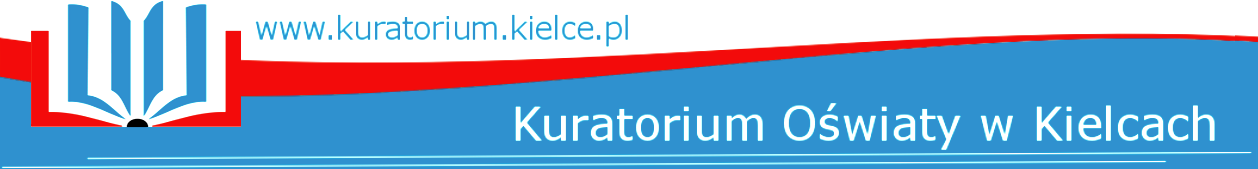 Dwujęzyczność w szkołach
Od 1 września 2021 roku funkcjonowało 9 szkół podstawowych z oddziałami dwujęzycznymi,                      4 szkoły ponadpodstawowe z oddziałami dwujęzycznymi oraz 1 szkoła dwujęzyczna.
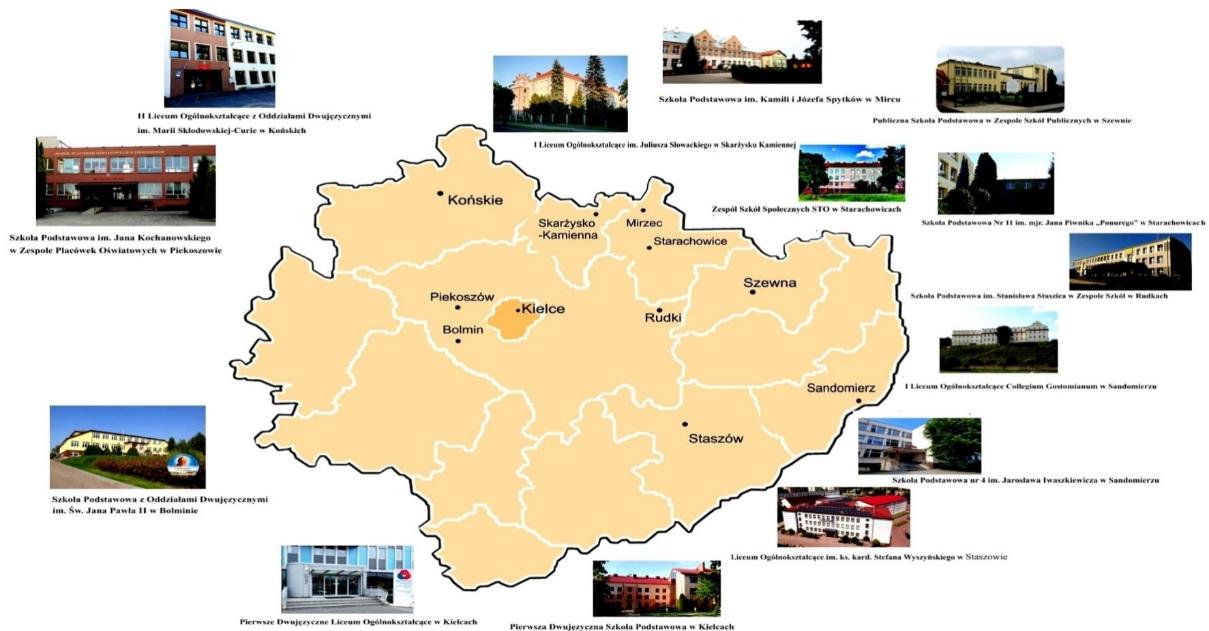 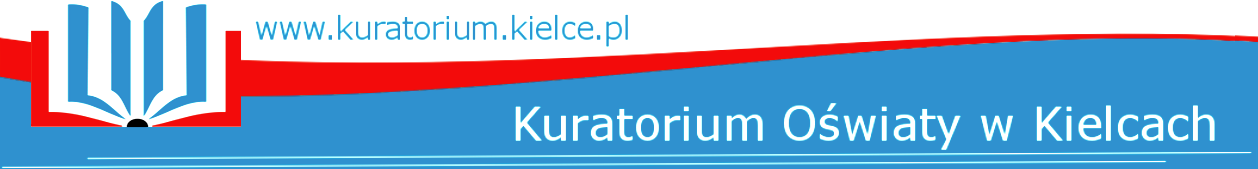 Dwujęzyczność w szkołach
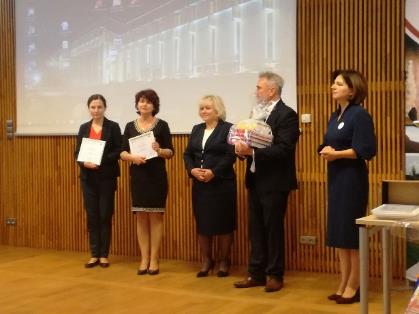 Działania podjęte w ramach wsparcia dwujęzyczności:

uaktualnianie informacji na stronie Kuratorium Oświaty w Kielcach na temat organizacji nauczania dwujęzycznego w szkołach;
konferencja z udziałem ekspertów w dziedzinie nauczania dwujęzycznego – II Świętokrzyski Kongres Dwujęzyczności;
szkolenie „Świętokrzyskie (jeszcze bardziej) dwujęzyczne” - wsparcie rozwoju formalnej dwujęzyczności w szkołach województwie świętokrzyskim.
 
W roku szkolnym 2022/2023 zostaną utworzone oddziały dwujęzyczne w 5 szkołach podstawowych i 2 liceach ogólnokształcących.
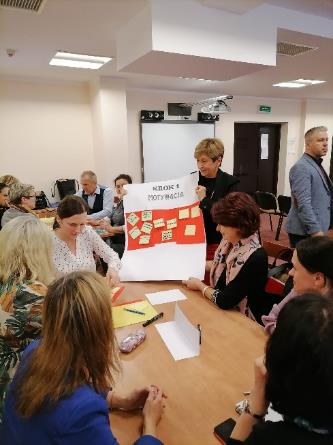 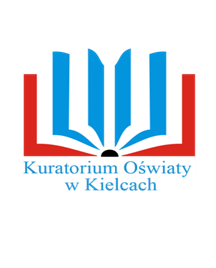 Regionalny Punkt Informacyjny Narodowej Agencji Programu Erasmus+
Ogólnopolska inauguracja działalności Regionalnych Punktów Informacyjnych na lata 2021-2022 -  Warszawa.
Ogólnopolski Dzień Informacyjny - Europejskie programy edukacyjne – spotkanie on-line.
„Wdrażanie programu Erasmus+ w czasie pandemii” - spotkanie on-line we współpracy Regionalnych Punktów Informacyjnych Narodowej Agencji Programu Erasmus+ działających w Kuratorium Oświaty w Kielcach oraz w Centrum Kształcenia i Wychowania OHP w Tarnowie.
„Projekty Erasmus+ w praktyce”  - szkolenie dla nauczycieli i dyrektorów
       we współpracy  z Zespołem Szkół nr 3 w Kielcach oraz Samorządowym 
       Ośrodkiem Doradztwa Metodycznego i Doskonalenia Nauczycieli    w Kielcach.
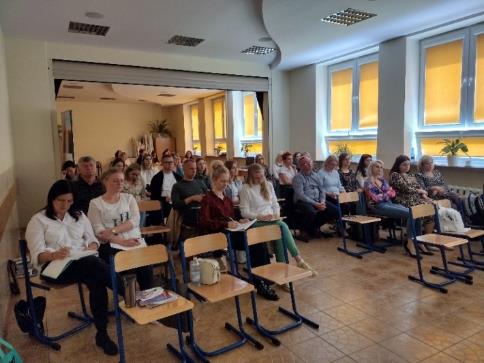 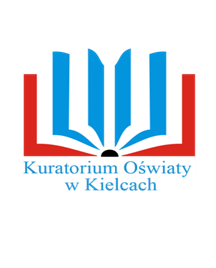 Efekty i rezultaty projektu „Matematyka bez poprawki”
Z informacji przekazanych przez dyrektorów szkół biorących udział w projekcie wynika, iż 90,1% uczniów, którzy uczestniczyli.             W   zajęciach w ramach projektu „Matematyka bez poprawki” zdało egzamin maturalny z matematyki na poziomie podstawowym.
Organizacja projektu w świętokrzyskich szkołach ponadpodstawowych spotkała się z pozytywnym odbiorem zarówno ze strony nauczycieli jak i uczniów.
Projekt "Matematyka bez poprawki" został dobrze zorganizowany, dzięki czemu uczniowie mogli aktywnie uczestniczyć w procesie nabywania wiedzy i kompetencji niezbędnych do rozwiązywania zadań egzaminacyjnych.
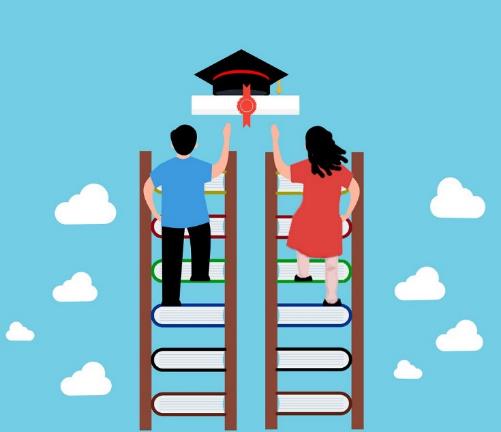 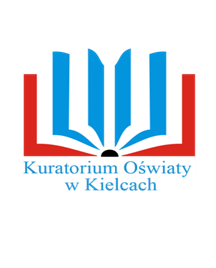 I Świętokrzyska Olimpiada                     Przedszkolaka
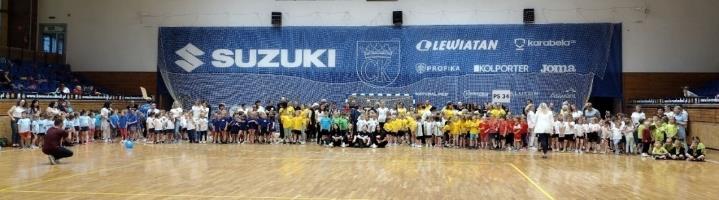 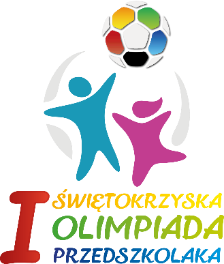 Wdrożenie pilotażowego  programu I Świętokrzyskiej Olimpiady Przedszkolaka dla przedszkoli i oddziałów przedszkolnych z województwa świętokrzyskiego. 
Założone cele I Świętokrzyskiej Olimpiady Przedszkolaka:
propagowanie zdrowego stylu życia,
rozwijanie sprawności fizycznej i odporności psychicznej dzieci,
rozwijanie umiejętności współpracy i współdziałania w zespole,
poznawanie i przestrzeganie zasad zdrowej rywalizacji sportowej,
rozwijanie odporności emocjonalnej w sytuacjach porażki lub zwycięstwa, wdrażanie  do przestrzegania reguł w zawodach sportowych

W I Świętokrzyskiej Olimpiadzie Przedszkolaka uczestniczyło 5196 dzieci.
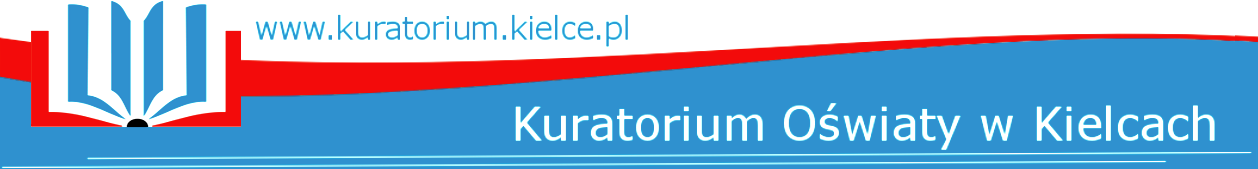 Program Rządowy Aktywna TablicaW ramach otrzymanych środków finansowych szkoły i placówki  zostały doposażone w sprzęt komputerowy, monitory oraz sprzęt i pomoce dydaktyczne lub narzędzia do terapii wykorzystujących TIK.
Edycja - wrzesień/październik 2021 roku
 250 publicznych i niepublicznych szkół podstawowych i ponadpodstawowych wnioskowało o udział w programie:
 szkół podstawowych – 192 
 szkół ponadpodstawowych – 58 
 Liczba wniosków zaopiniowanych pozytywnie – 107  w tym:
wnioski szkół podstawowych – 56 
wnioski szkół ponadpodstawowych – 51 
				Łączna kwota – 2 545 047,00 zł 
Edycja – maj/czerwiec 2022 roku
143 publicznych i niepublicznych szkół podstawowych i ponadpodstawowych wnioskowałoo udział w programie:
 szkół podstawowych – 137
 szkół ponadpodstawowych – 6
Liczba wniosków zaopiniowanych pozytywnie – 81  w tym:
wnioski  szkół podstawowych – 75 
wnioski szkół ponadpodstawowych –  6 
 				 Łączna kwota – 2 597 571,80 zł
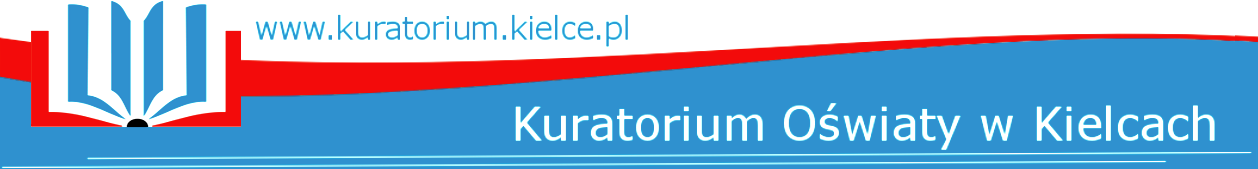 Projekt „Laboratoria przyszłości”
Szkoły podstawowe prowadzone przez JST,  które mogły przestąpić do projektu – 427
 Wszystkie szkoły przystąpiły do projektu i ich wnioski zostały rozpatrzone pozytywnie.
					Łączna kwota – 28 486 000. 00 zł
Szkoły podstawowe niepubliczne, które mogły przestąpić do projektu - 118
112  szkół przystąpiło do projektu i ich wnioski zostały rozpatrzone pozytywnie.  
					Łączna kwota -  4 000 800. 00 zł
Pozostałe placówki mogą złożyć wnioski do września 2022 r. 

Projekt opiera się na wsparciu finansowym przeznaczonym na zakup wyposażenia  technicznego  niezbędnego do rozwoju umiejętności praktycznych wśród dzieci i młodzieży np.: drukarki 3D, aparat fotograficzny, kamera przenośna, mikroporty z akcesoriami oraz do wyboru na wyposażenie stanowisk, na sprzęt AGD, sprzęt audi-video, robotykę, materiały eksploatacyjne, pomoce projektowe i BHP.
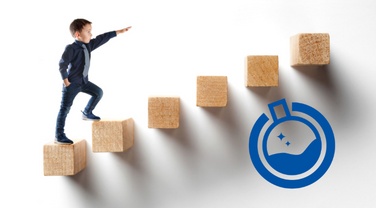 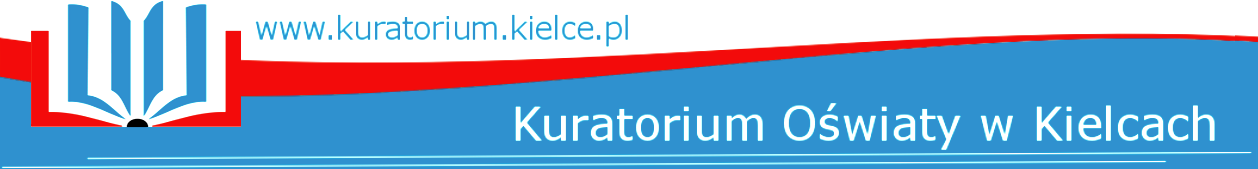 Program Ministra Edukacji i Nauki - Poznaj Polskę
Pilotażowy program Ministra Edukacji i Nauki, w ramach którego szkoły otrzymały środki na dofinansowanie wyjazdu do znajdujących się w Polsce muzeów, miejsc pamięci, obiektów kultury, instytucji popularyzujących osiągnięcia nauki. 

Zainicjowanie konferencji poświęconych                                                                                                             miejscom pamięci narodowej poległym i spacyfikowanych w czasie II wojny światowej                                                                                                         wsiach polskich - Mauzoleum Martyrologii                                                                                                                                Wsi Polskiej w Michniowie.
Przedstawienie historycznych wycieczek                                                                                                                                  szkolnych w ramach programu Poznaj Polskę                                                                                                               z uwzględnieniem walorów przyrodniczych.

Zaprojektowanie ścieżki edukacyjnej                                                                                                                             Michniów - Wąchock - Wykus.
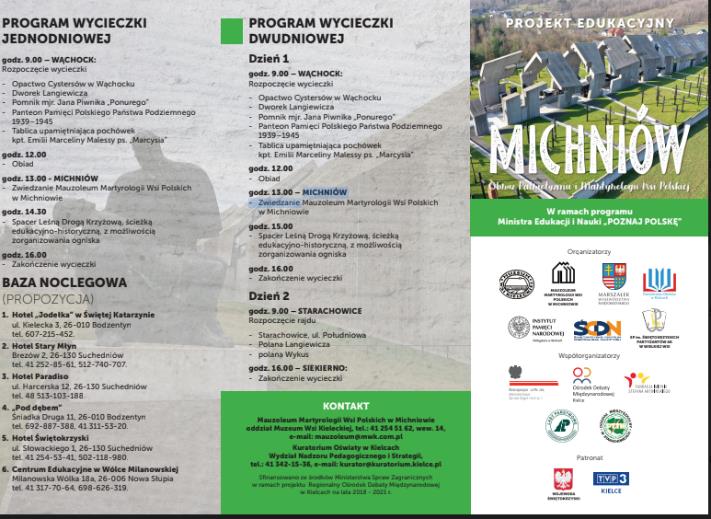 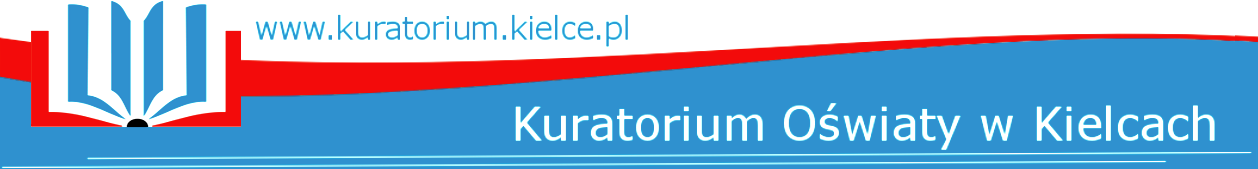 Top 5 kompetencji jutra:
Współpraca w zespole
Kompetencje cyfrowe i techniczne 
Analizowanie danych
Rozwiazywanie złożonych problemów
Kreatywność
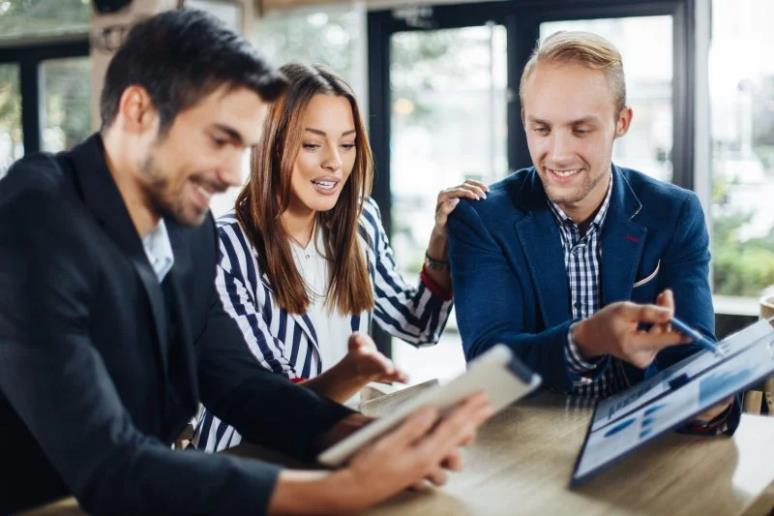 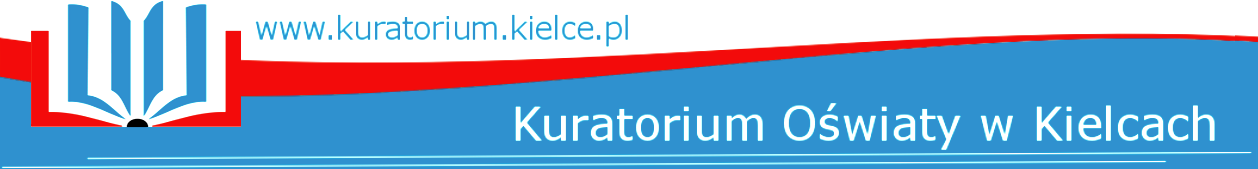 Jak przygotować młodych ludzi do świata, którego nie znamy? 
Jakie będą kluczowe kompetencje przyszłości?
 Na co zwrócić uwagę w drugiej kolejności? 
Z czego można zrezygnować?

 


Te pytania zadaje sobie każdy odpowiedzialny nauczyciel.
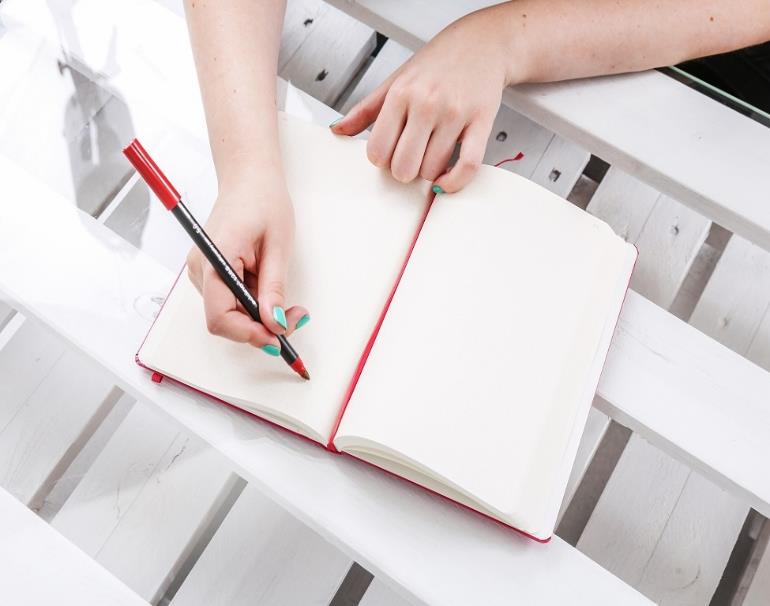 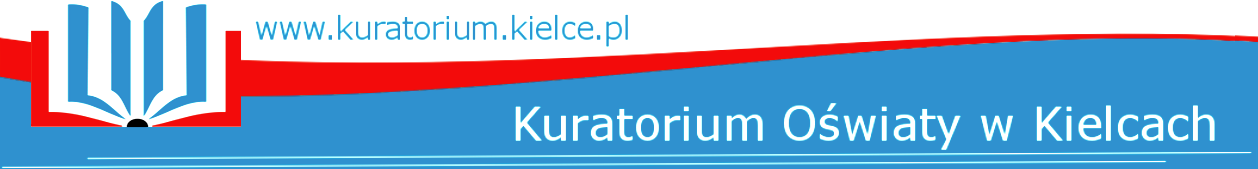 „Im więcej wiesz, tym więcej pozostaje do poznania i wciąż tego przybywa” - ten cytat Francisa Scotta Fitzgeralda .
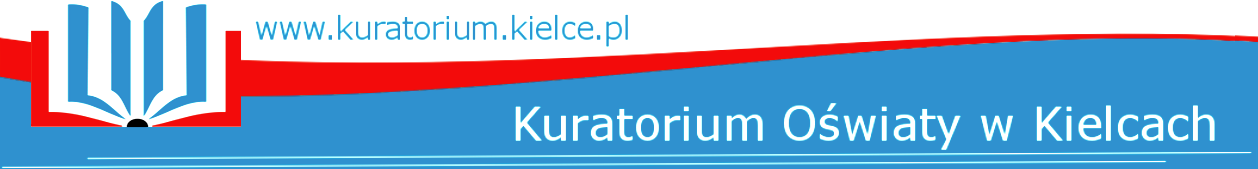 Dziękuję za uwagę